Рани. Їх класифікація.
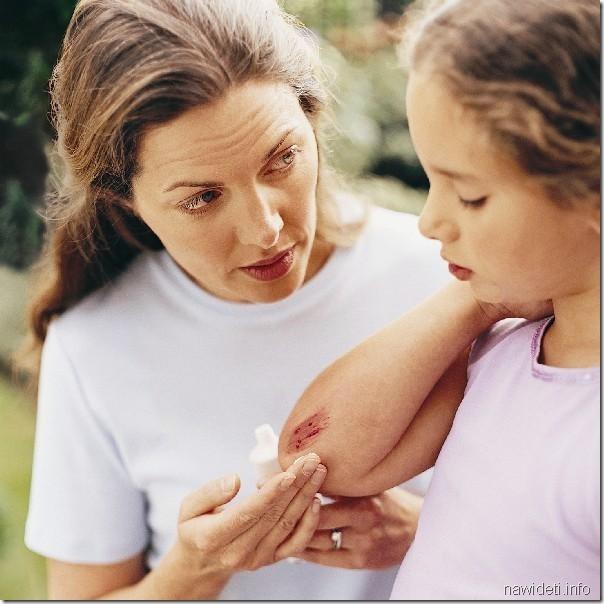 Ярової М.
Авак’ян О.
Ра́на— це наслідок травми з порушенням цілісності покривів з або без пошкодження прилягаючих тканин.
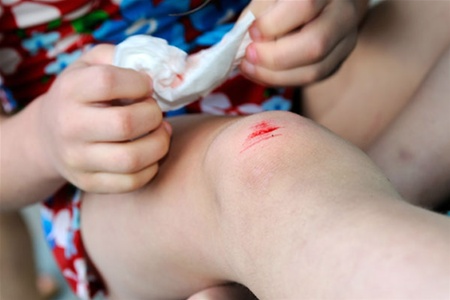 скальповані
різані
забиті
колоті
розтрощені
Класифікація ран за механізмом утворення
отруєні
рубані
рвані
укушені
операційні або хірургічні
Класифікація
За механізмом утворення:
різані — нанесені ковзаючим рухом тонкого гострого предмета;
колоті — нанесені предметом з невеликим поперечним перерізом;
колото-різані — нанесені гострим предметом з ріжучими краями;
рвані — унаслідок перерозтягнення тканин;
укушені — нанесені зубами тварин або людини;
рубані — нанесення важким гострим предметом;
Розтрощені  — характеризуються роздавлюванням і розривом тканин;
забиті — від удару тупим предметом з одночасним ударом навколишніх тканин;
скальповані — з повним відокремлеленням клаптя шкіри;
операційні, або хірургічні— утворені під час хірургічної операції;
отруєні — містить отруту, що потрапила в рану як результат укусу тварин чи людської діяльності;
кульові
кулями невеликої швидкості
 (<700 м\с)
кулями великої швидкості 
(>700 м\с)
стрілоподібними елементами
кульками
Вогнепальні
вторинними відламками
(при попаданні кулі в кістки)
відламкові (осколочні)
мінно-вибуховими пристроями
чисті
умовно чисті
За забрудненістю
умовно інфіковані
інфіковані
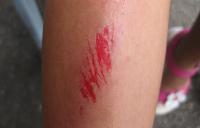 Ускладнення ран : 
а) кровотеча; 
б) шок ; 
в) гнійна , гнильна і анаеробна інфекція ;
 г ) пошкодження внутрішніх органів.

Клінічний перебіг ранового процесу залежить від локалізації , характеру і ступеня тяжкості ушкодження , масивності інфікування та виду мікрофлори , стану імунобіологічної реактивності організму.